Надзвичайні ситуації воєнного характеру
це ситуації, пов'язані з наслідками застосування зброї масового ураження або звичайних засобів ураження, під час яких виникають вторинні фактори ураження населення внаслідок зруйнування атомних і гідроелектричних станцій, складів і сховищ радіоактивних і токсичних речовин та відходів, нафтопродуктів, вибухівки, сильнодіючих отруйних речовин, токсичних відходів, транспортних та інженерних комунікацій
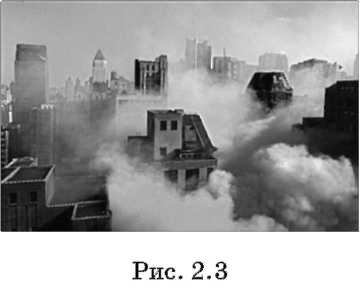 Глобальна НС: загроза її виникнення та поширення наслідків - континент або значна його частина чи планета в цілому
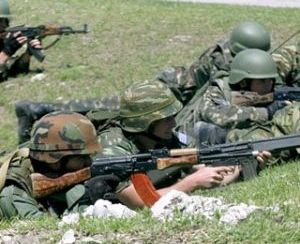 Національна НС: наслідки охоплюють великі території держави, але не виходять за її кордони
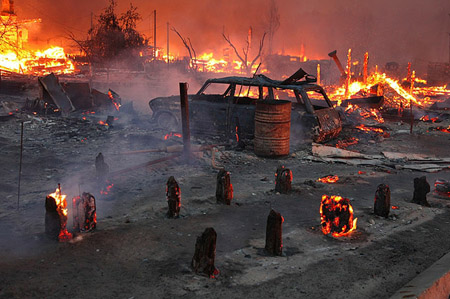 Регіональна НС обмежена територією декількох областей, краю чи суміжних країн
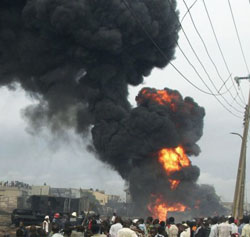 Місцева НС обмежена територією населеного пункту, району чи області
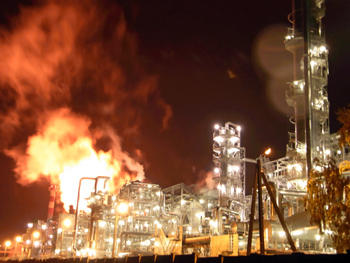 Об'єктова НС обмежена територією об'єкта
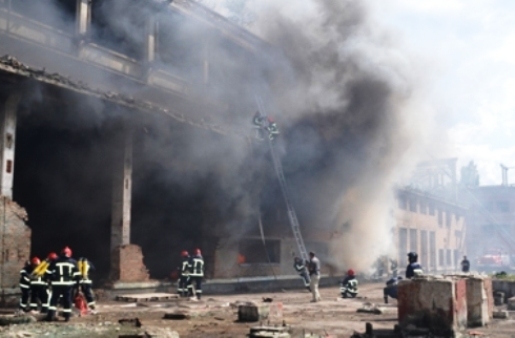 Локальна НС: загроза її виникнення та розповсюдження наслідків обмежена виробничим приміщенням